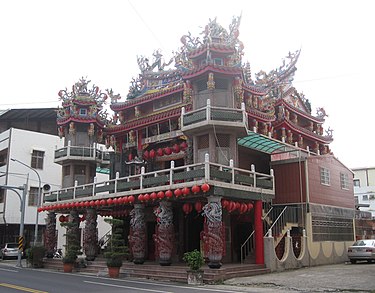 專題報導
501 04 黃柏翔
主要祝奉的神
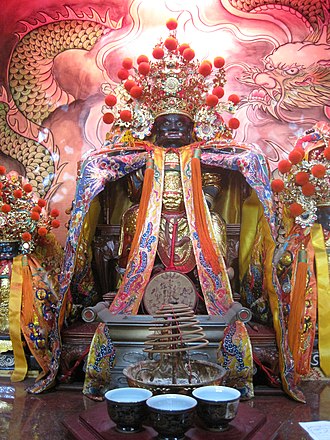 「大使公廟」，是主祀大使爺張巡

（武安尊王）、二使爺許遠（文安尊王）

、三使爺南霽雲的廟宇
武安尊王為何被封為神
武安尊王乃唐朝開元年間進士張巡，天寶時為真源公，安史之亂時起兵討賊，張巡至睢陽共守，與許遠堅守危城數月，始終不屈，後糧盡援絕，城破被俘，不屈而死，唐肅宗下詔追賜張巡為揚州大都督，且就「武盡成仁」「安史之亂」而封其為「武安尊王」。
武安尊王為何戴面具
據傳古時本地東面有虎頭神，為害生靈，百姓不堪其苦，武安尊王有感於此，特為大顯神通以祐黎民。話說張巡被新化人奉祀於武安宮，武安宮坐西朝東，正好面對虎頭山的虎神，而當時虎神大爺經常為害生靈，大使公基於為民除害之心，乃數度與虎神交戰。另一說是虎神是為了保護平埔族民，而大使公是護衛著漢人，兩相爭鬥，各有其背景。大使公屢戰不贏，遂求助於附近北極殿的玄天上帝，玄天上帝借他一副青面獠牙的黑色面具，並告訴大使公戴上可打勝仗，但要其謹記，戰勝時要過了月眉埤(當時武安宮前陎的大埤)，方可說話或笑出聲音來，否則，面具將永遠取不下來。大使公果真戰勝，然卻一時得意忘形，縱身跳躍大叫大笑，因而觸犯禁規，致使面具永遠取不下來。
武安尊王的性別
男
宋江陣兵器
頭旗  雙斧. 斬馬 ; 大刀. 耙. 三叉 ; 板尖.   躂仔（躂刀）. 刨（割馬腳用 ;官刀. 雨傘. 短棍（齊眉 ; 長槌. 鐵尺. 雙鐧.
成立目的
保衛家園
宋江陣陣式
飛鵝陣
北門陣
五枚陣
八卦陣
連環陣
我的心得
我覺得很好玩  ，   可以認識宋江陣   武安尊王。